Gebührenordnung PapierangelegenheitenDSHV
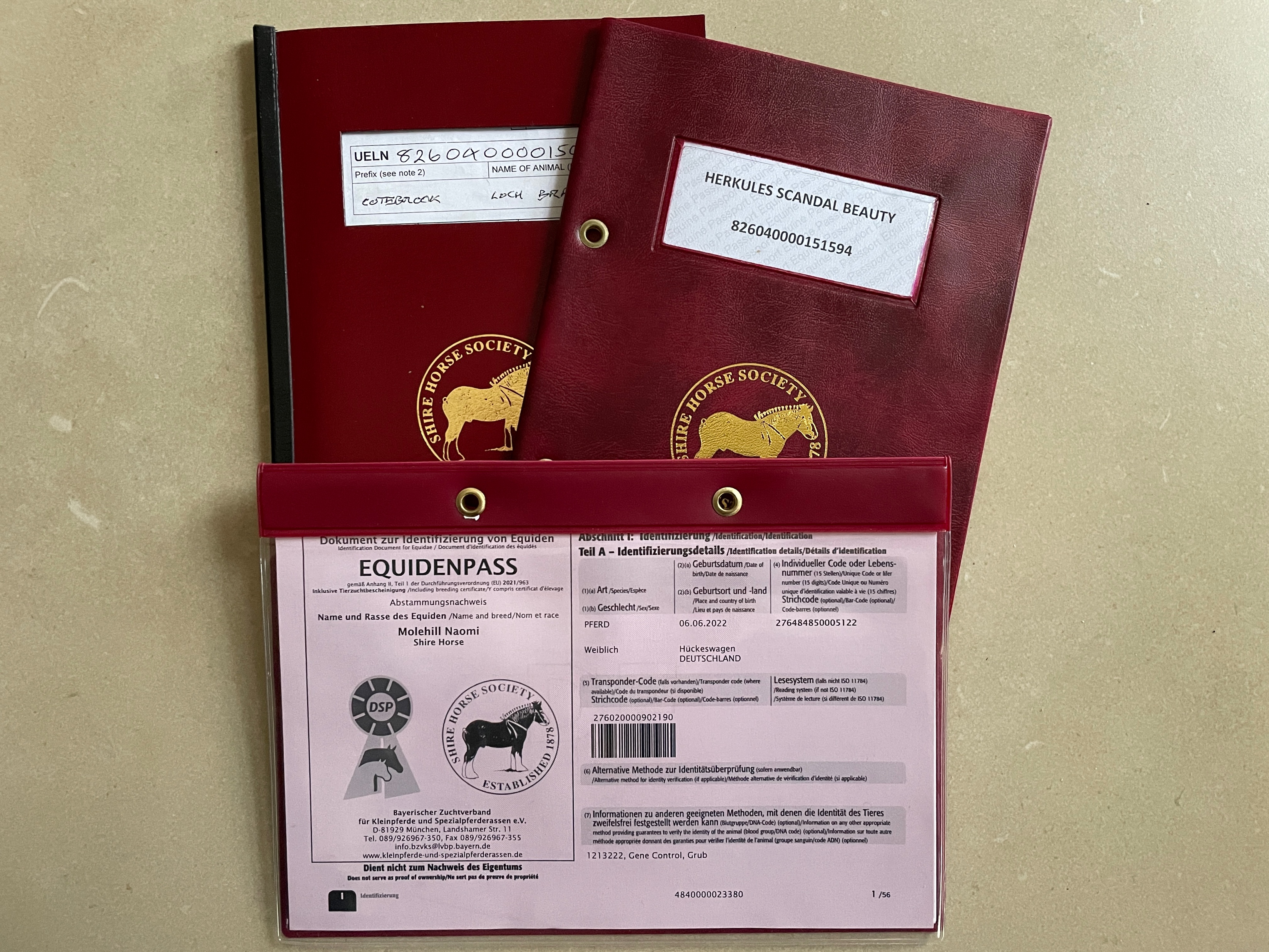 Stand 07.06.2023
07.06.23
Besitzwechsel
07.06.23
Präfixregistrierung
07.06.23
Fohlenregistrierung
07.06.23
Deckschein
07.06.23
Körung
07.06.23